Research and Evaluation for Busy Students and PractitionersA Survival Guide | Third Edition
By Dr Helen Kara
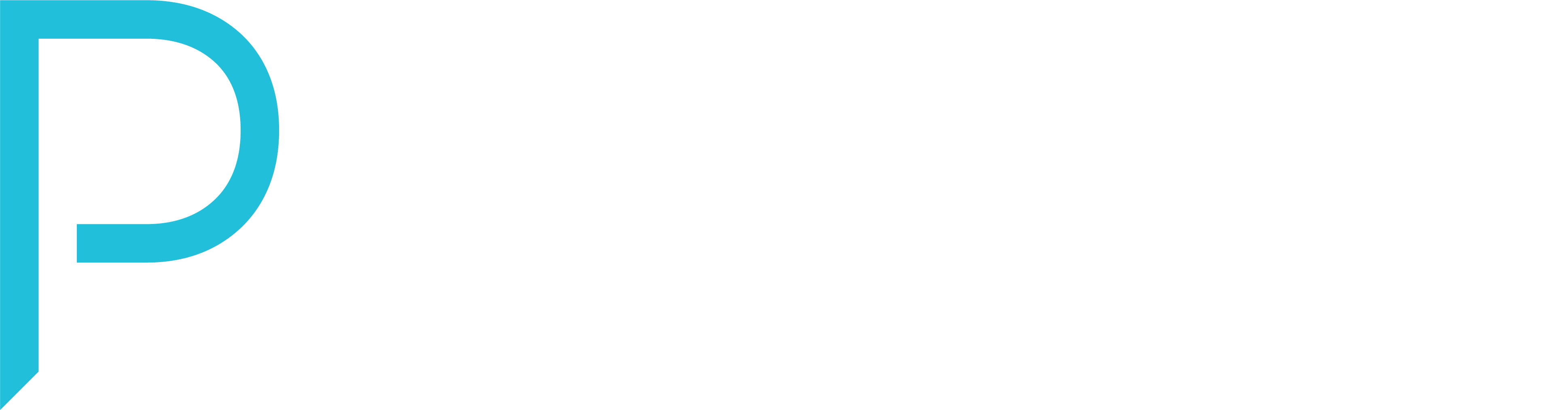 Chapter 16Conclusion
Chapter 16: Conclusion
Expect theory and data analysis to be the hardest parts of your research
Build your confidence in what you are doing
Start with a wide focus and then focus inwards 
See book for list of tips to do research well
Research is worthwhile!
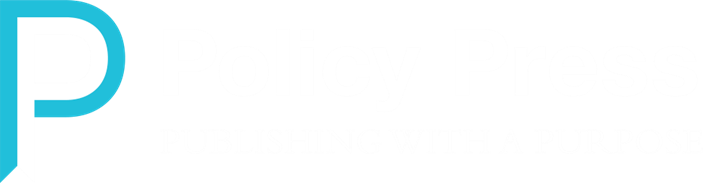